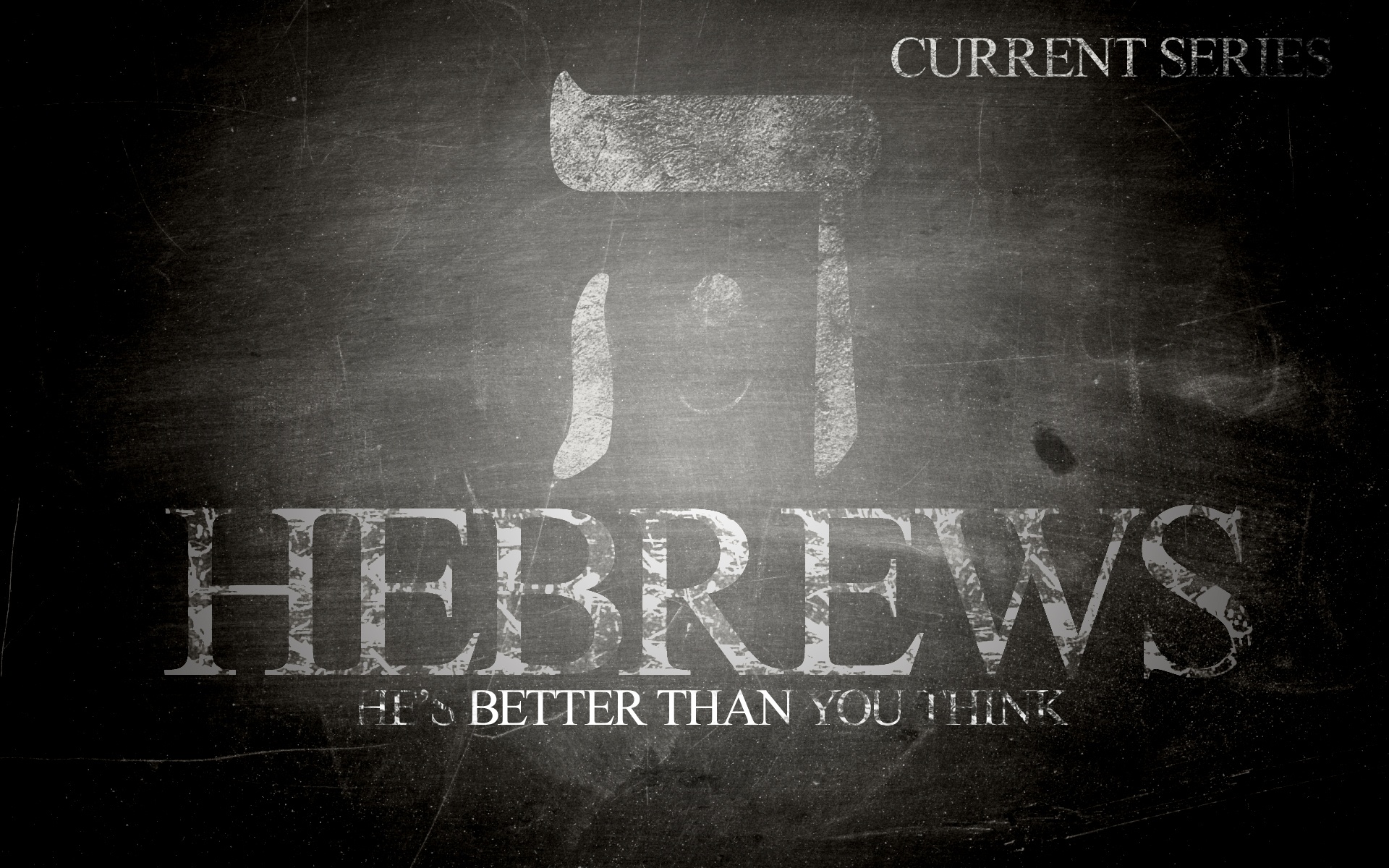 Jesus Is Better:
1:1-2:18 	The Son & the angels
3:1-5:10		A faithful & merciful high priest
5:11-10:39	A perfect & eternal high priest
11:1-12:29	Faith & Perseverance
13:1-25		A God Honoring Life Style
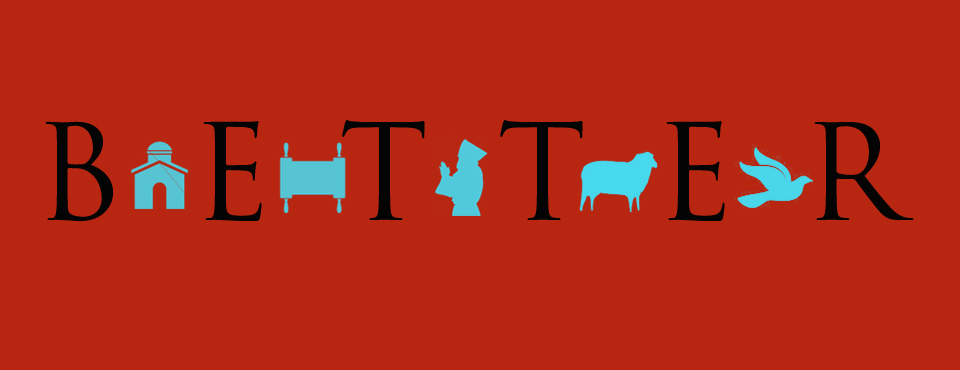 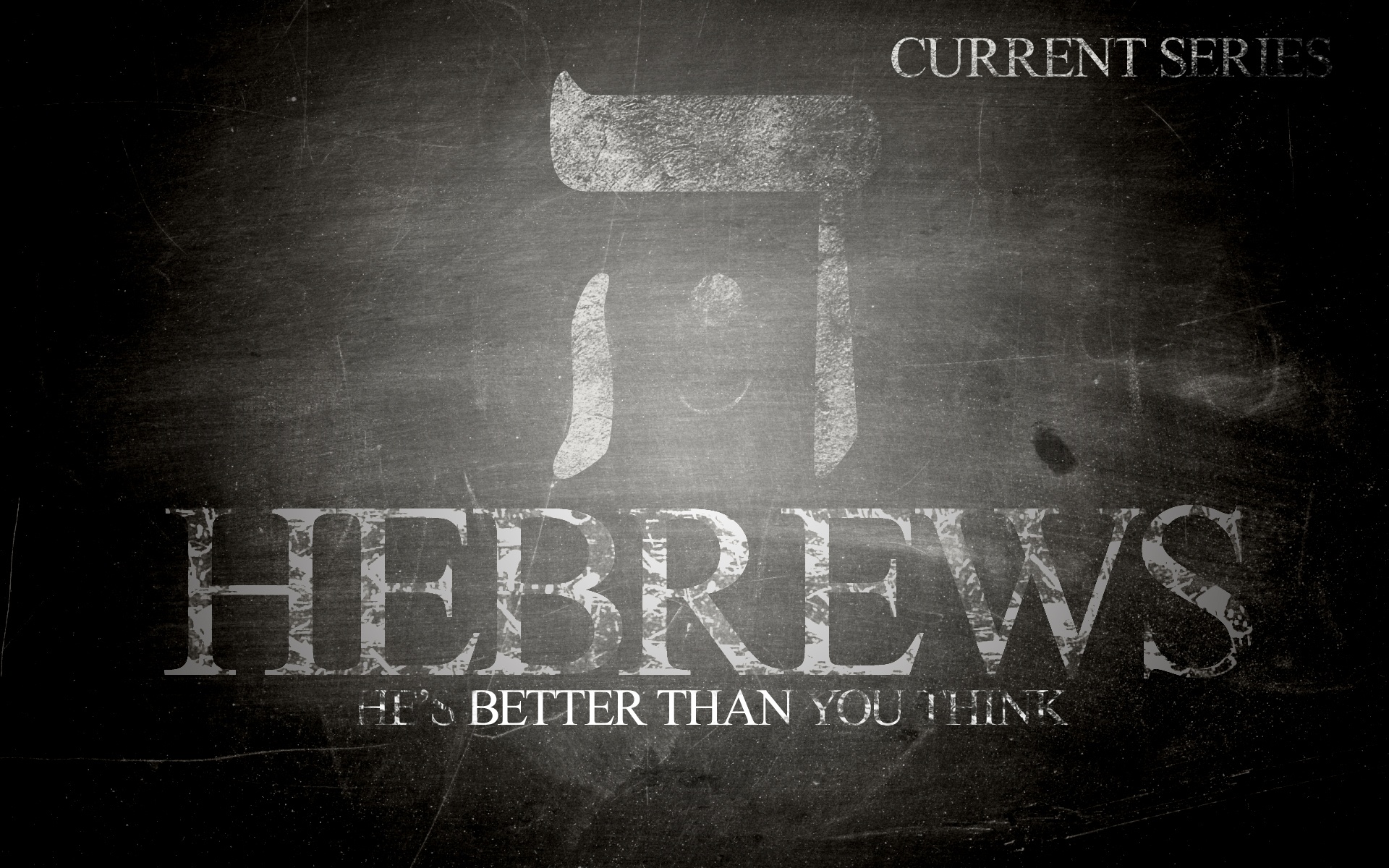 [1:1-4] God has spoken in many ways. 	In these last days He used His Son! cf. [Acts 2:14-21]

The Son’s traits are all-encompassing. v2-13
    He provides the purification for sins! 
    He is our prophet, priest, & King!
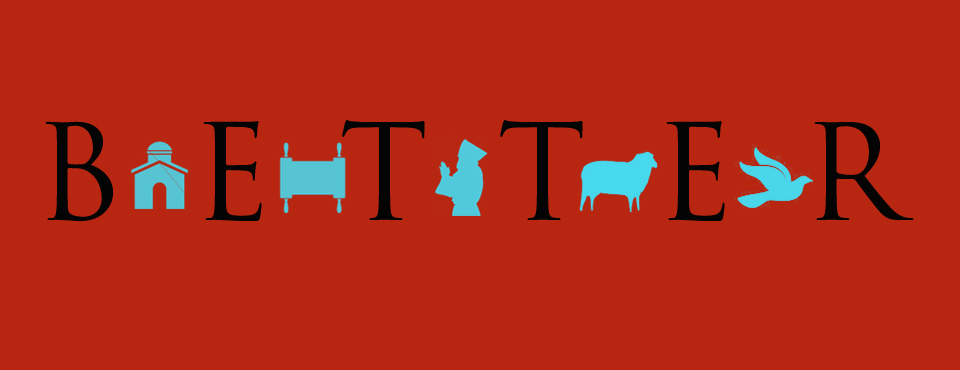 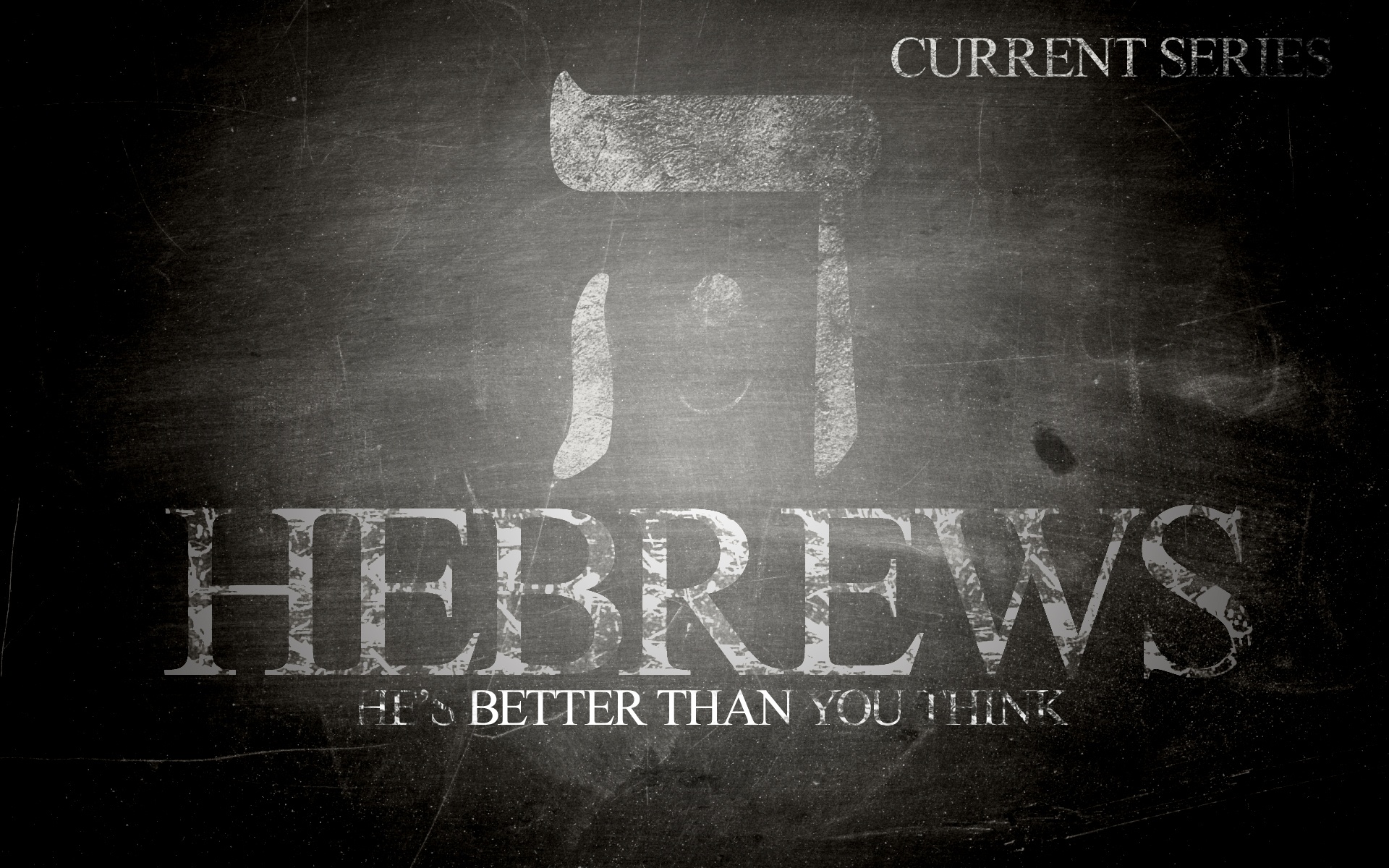 1:4-2:18 Why emphasize better than angels? 
	Jewish belief they mediated The Law Gal 3:19
	NEVER were they described with these traits. 

More importantly, the angels didn’t explain the OT. 
     Ch 1 uses several verses, Ch 2 mainly Ps 8.
	Hebrews is a great example of [Lk 24:44-45]!
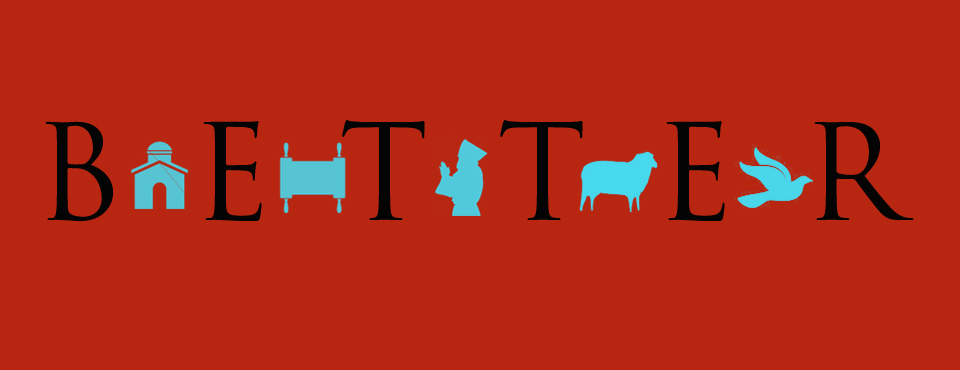 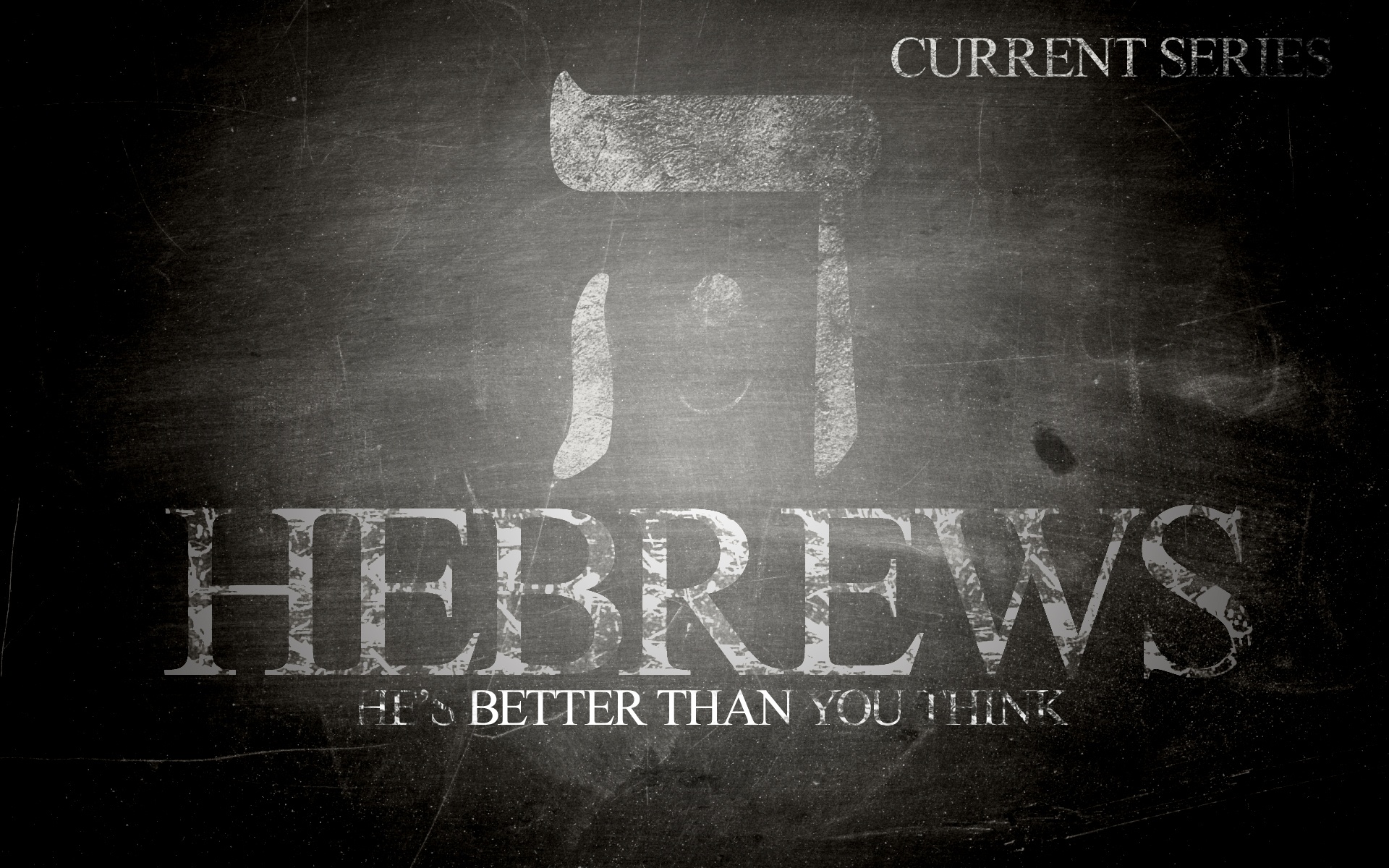 [2:1-4] The Logical Conclusion of Ch 1
	A great misunderstanding of grace=no judgment.
	The truth: greater revelation=greater responsibility!  
The 1st of 5 Warning passages in Hebrews: 
	3:12-4:13, 5:11-6:12; 10:19-39; 12:14-29
	Note: Even the writer himself could fall away, “we”!
“God testified with them” is legal terminology. 
The miracles were observable proofs!
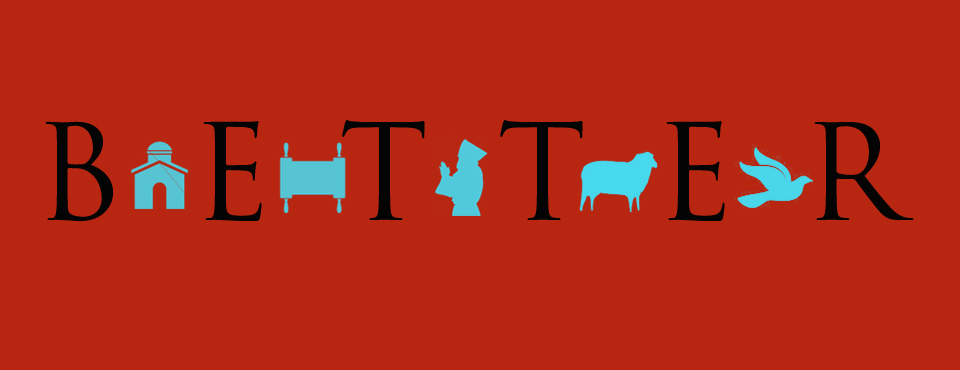 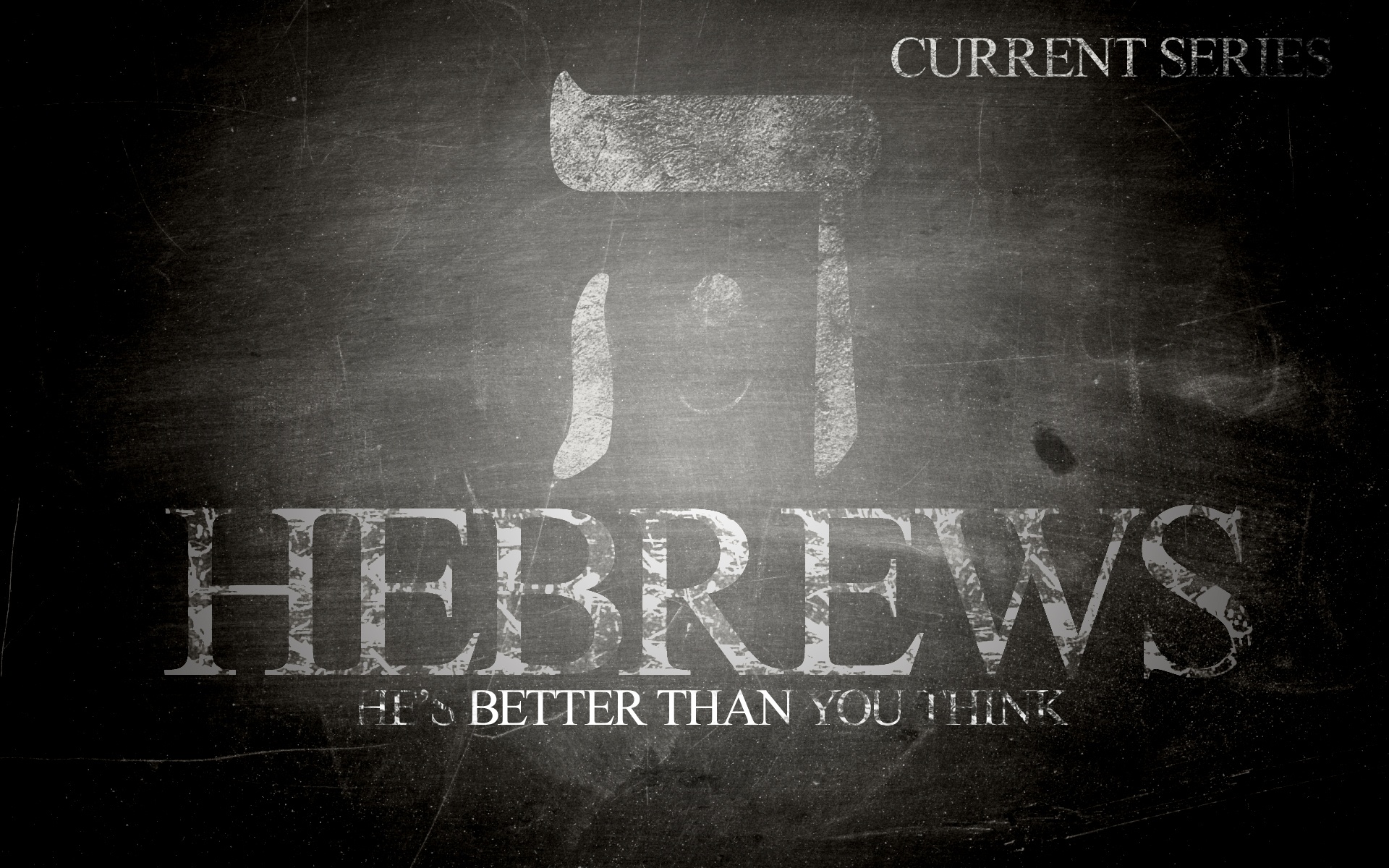 [2:5-9] 1st of 4 Important Psalms in Hebrews
	His Son identifies with our humanity. 
	This also means He’s tasted our suffering!
2:10-18 Additionally, He calls us brethren! 
	1st, we are to be sanctified brethren. 
	2nd, He isn’t ashamed, so why are we? 
		The Helper came to help us, NOT angels!
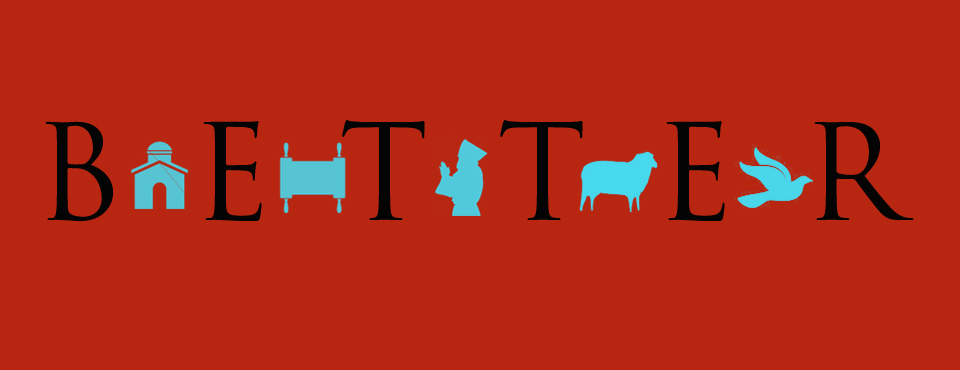